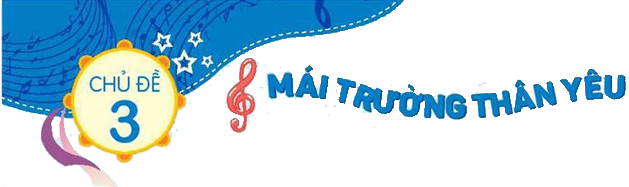 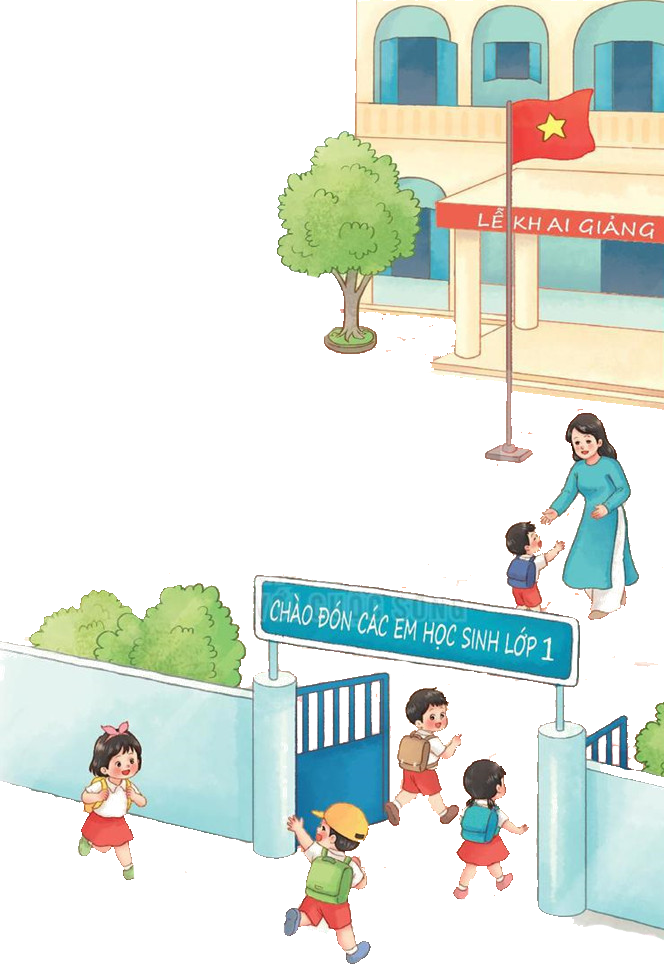 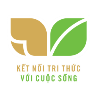 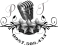 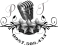 Chào mừng quý thầy cô và các bạn học sinh đến với tiết âm nhạc
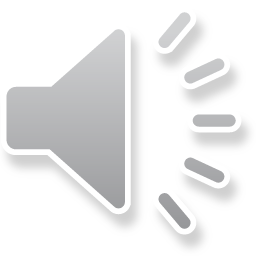 Bản quyền TT-ÂN-Phi Trường 0987508433 cấm chia sẻ dưới mọi hình thức
KHỞI ĐỘNG
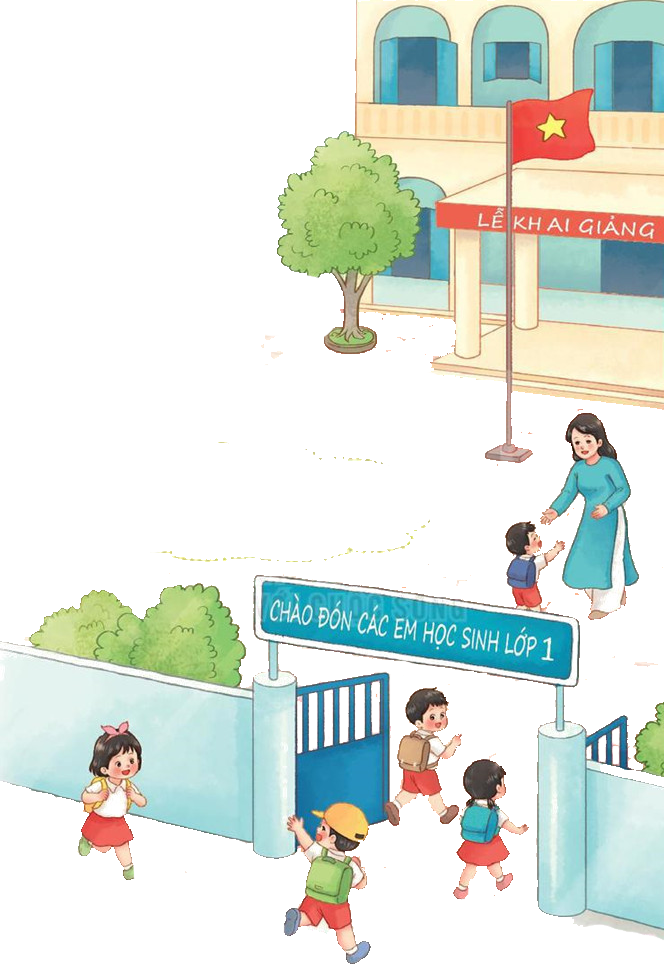 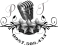 -Nghe file nhạc bài hát Tạm biệt búp bê và điền từ còn thiếu vào câu hát: “mai em vào ........... rồi”.
Hát lại bài hát: Tạm biệt búp bê

Giới thiệu bài mới
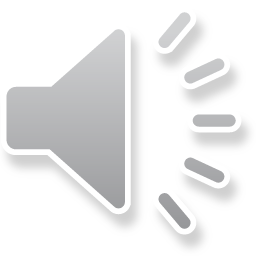 Âm nhạc 1
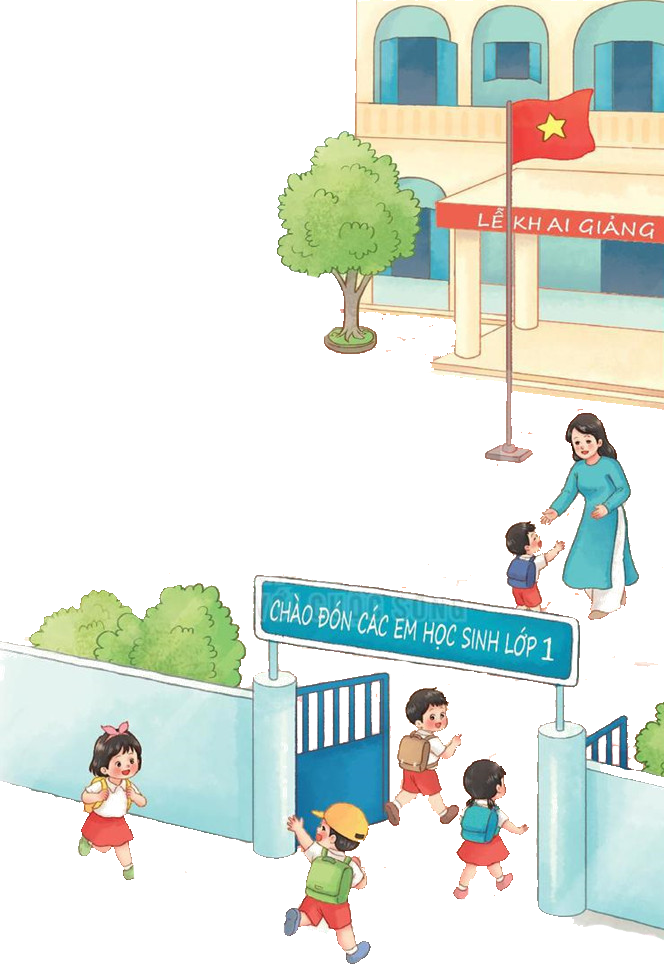 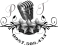 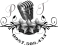 Tiết 9
- HỌC HÁT: LỚP MỘT THÂN YÊU
Nhạc và lời: Bùi Anh Tôn
- VẬN DỤNG SÁNG TẠO: TO – NHỎ, CAO – THẤP
1. Học hát:
Hát mẫu
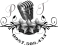 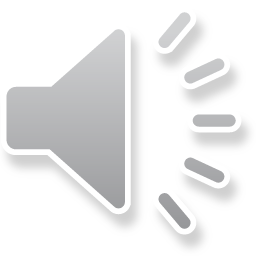 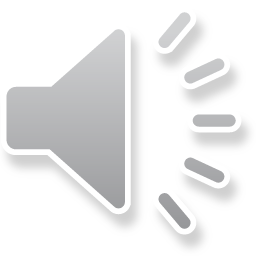 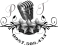 SLIDE BỔ XUNG CHO GV CHO HS NGHE HÁT MẪU BẰNG VIDEO
ĐỌC LỜI CA
Đọc lời ca
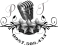 +Câu 1: Kìa tiếng tiếng trống trường vang em bước vào lớp một.
+ Câu 2: Từng nét chữ đầu tiên trang sách học điều hay.
+ Câu 3: Hòa nhịp cùng tiếng ca rộn ràng muôn lá hoa.
+ Câu 4: Chúng mình cùng nắm tay ơi lớp một thân yêu.
TẬP HÁT TỪNG CÂU
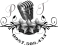 Câu 1
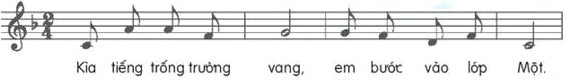 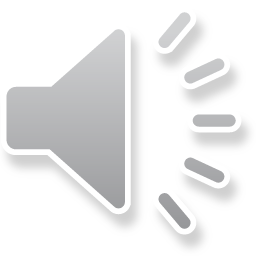 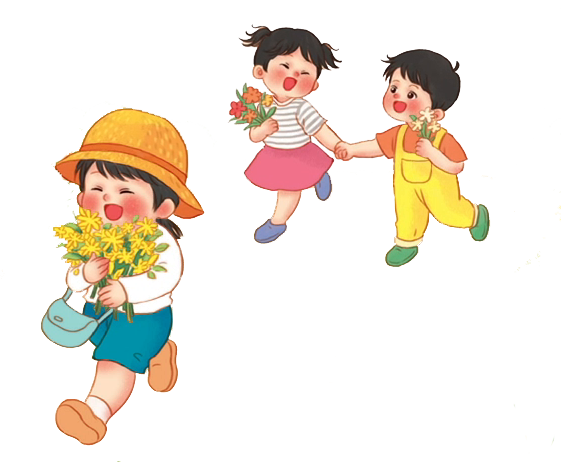 Câu 2
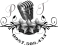 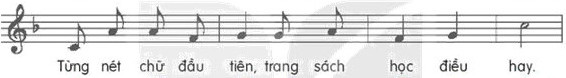 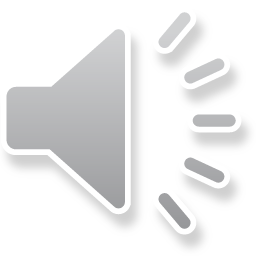 Câu 1 + 2
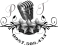 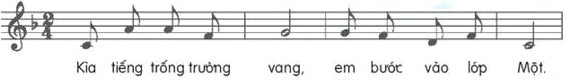 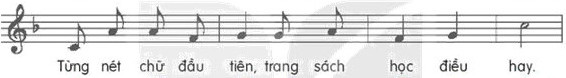 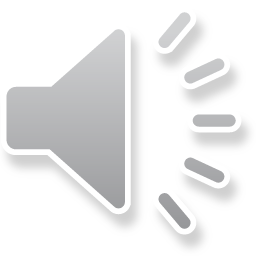 Câu 3
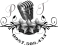 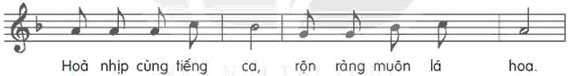 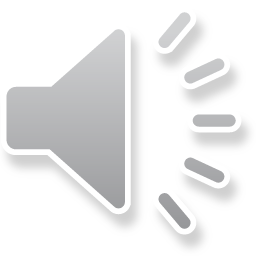 Câu 4
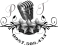 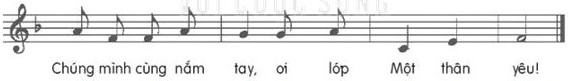 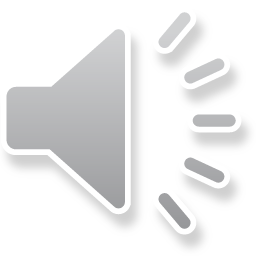 Câu 3 + 4
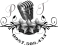 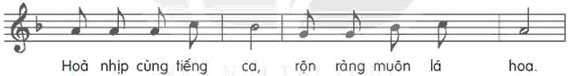 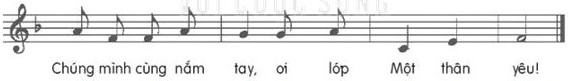 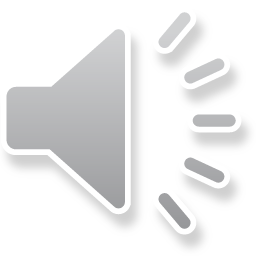 Cả bài với các hình thức
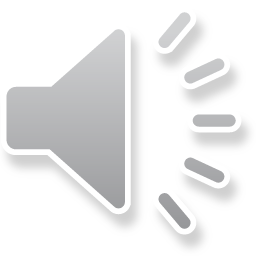 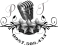 Hát gỗ đệm theo phách
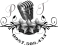 2.VẬN DỤNG SÁNG TẠO: TO – NHỎ, CAO – THẤP
HD đọc theo câu nhạc sau với nhiều hình thức sao cho thuộc.
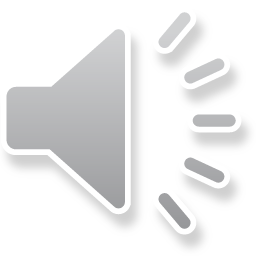 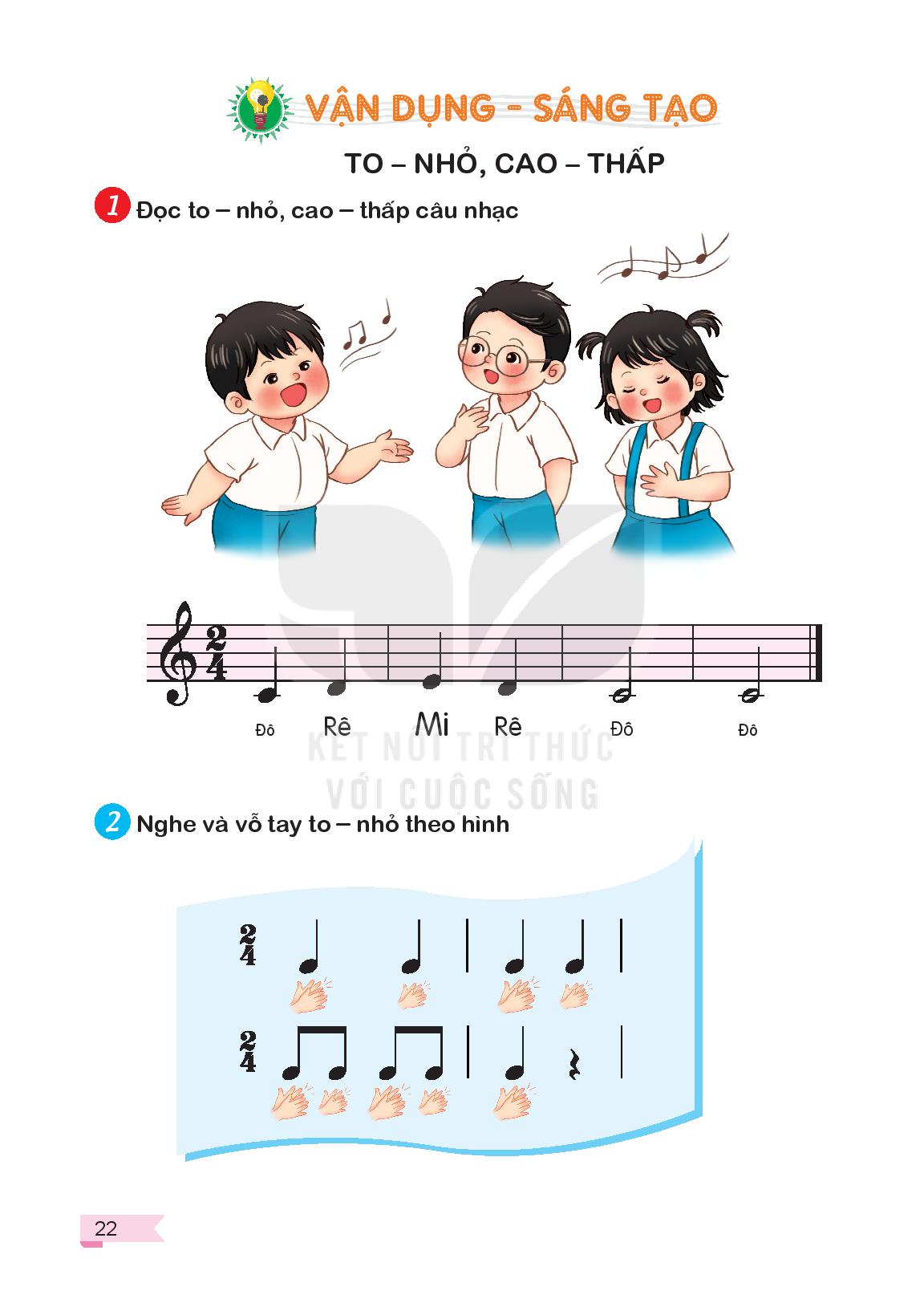 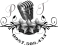 HS tự đưa ra ý tưởng đọc to, nhỏ theo ý thích. VD như gợi ý dưới
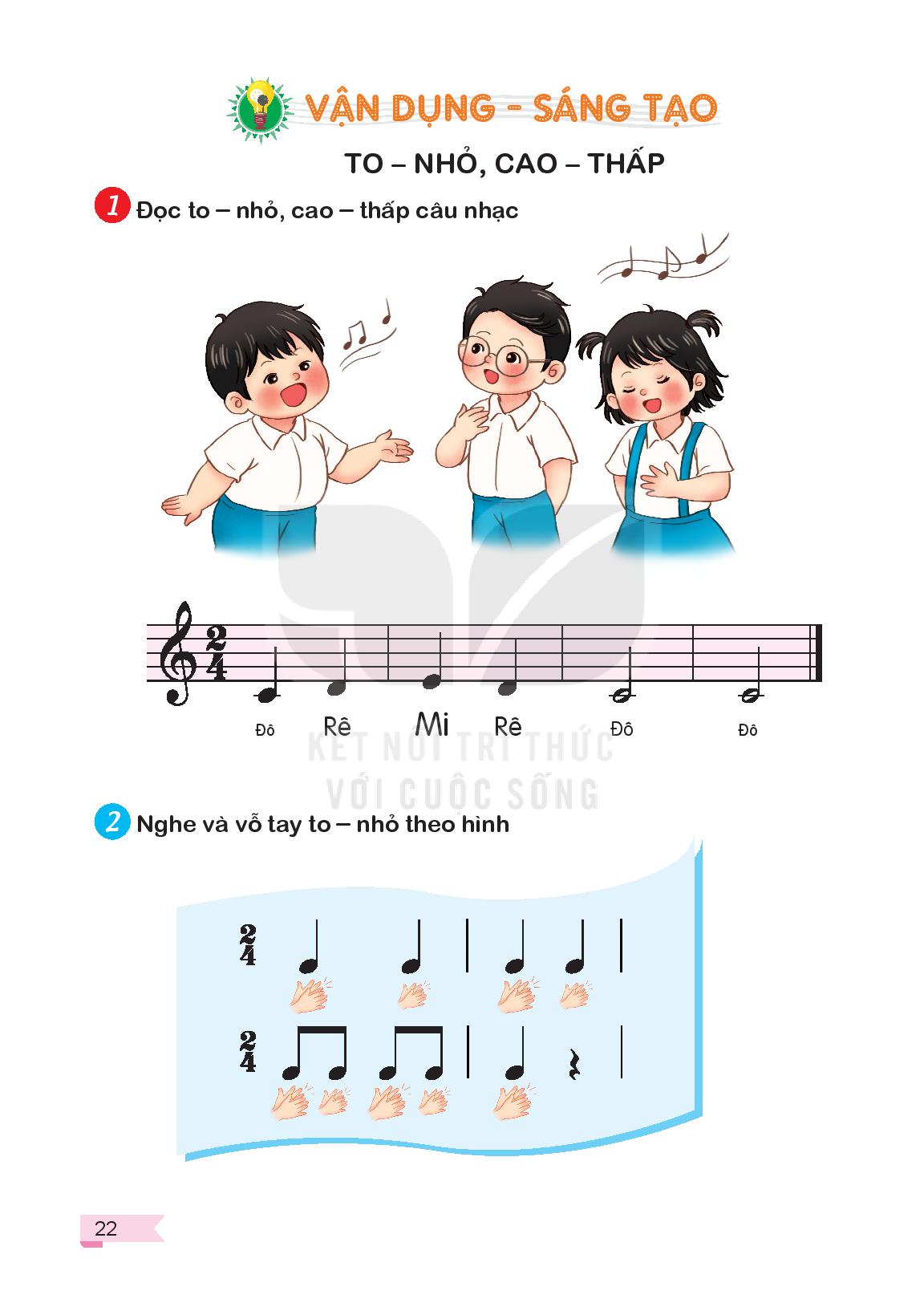 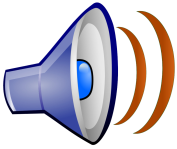 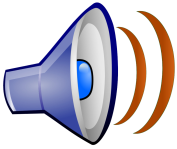 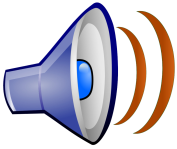 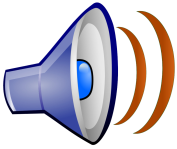 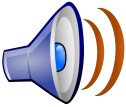 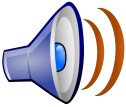 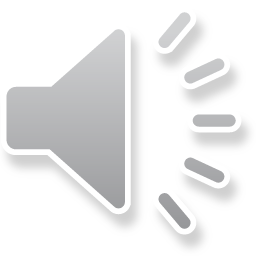 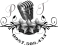 Hướng dẫn HS vỗ tay to – nhỏ theo tiết tấu sau.
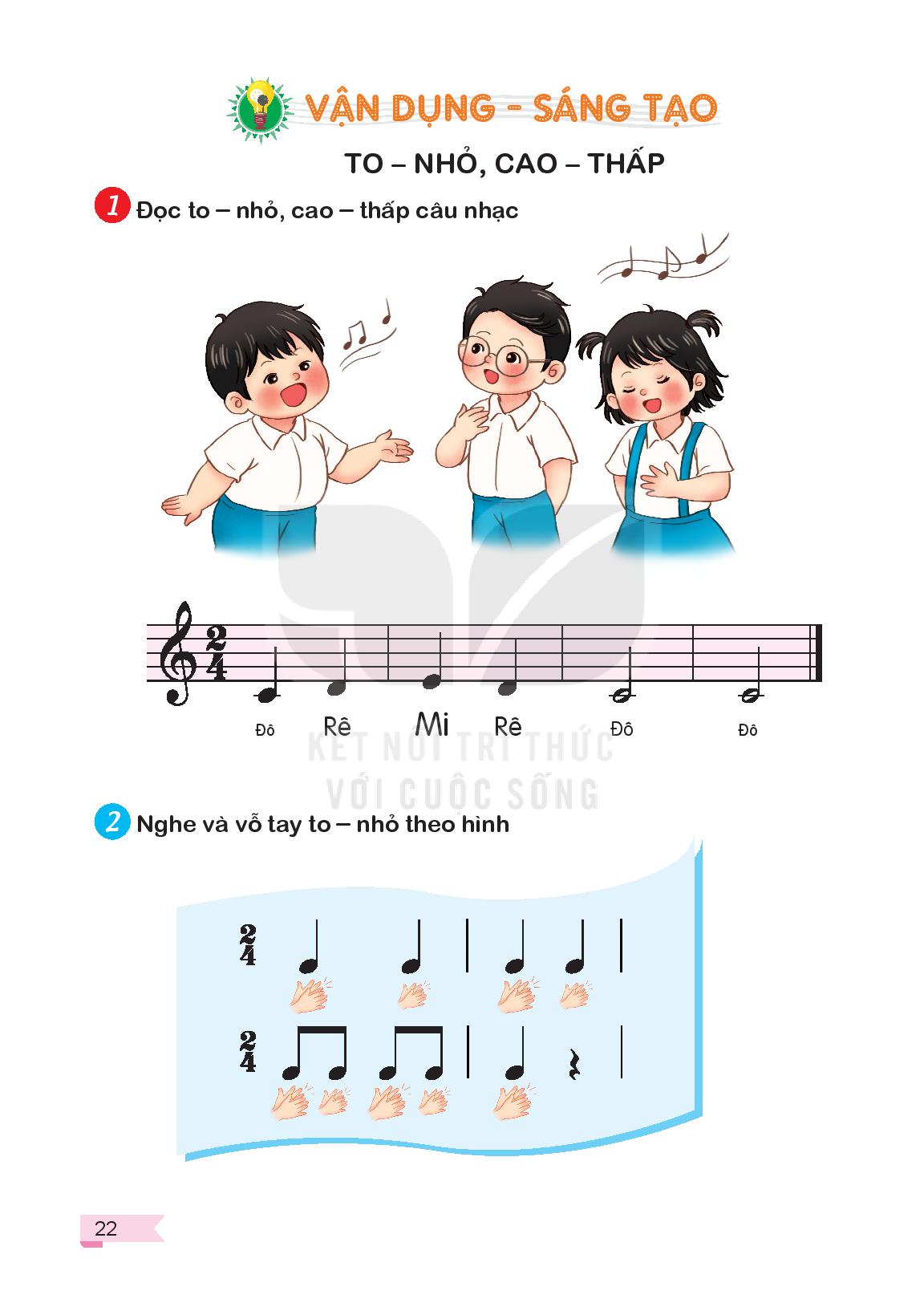 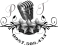 Tiết tấu thứ nhất vỗ tay to, tiết tấu thứ hai vỗ tay nhỏ.
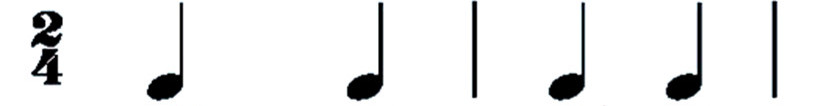 TIẾT TẤU 1
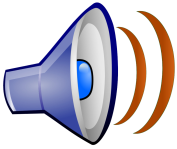 TIẾT TẤU 2
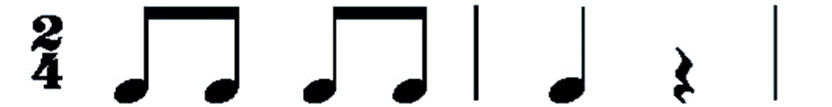 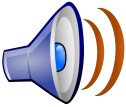 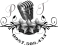 Giáo dục-củng cố-dặn dò
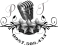 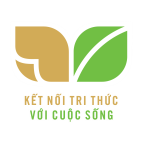 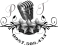 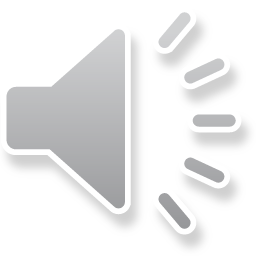 Bản quyền TT-ÂN-Phi Trường 0987508433 cấm chia sẻ dưới mọi hình thức